Mobile Platform Security Models
*Original slides by Prof. John Mitchell
Outline
Introduction: platforms and attacks
Apple iOS security model
Android security model
Windows 7, 8 Mobile security model
Announcement: See web site for second homework, third project
Change takes time
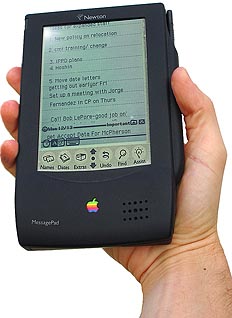 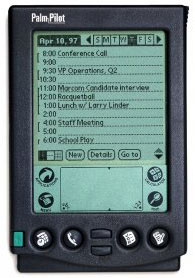 iPhone, 2007
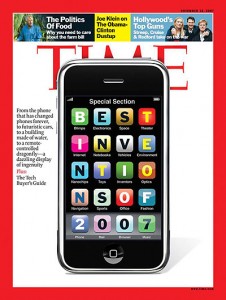 Apple Newton, 1987
Palm Pilot, 1997
Global smartphone market share
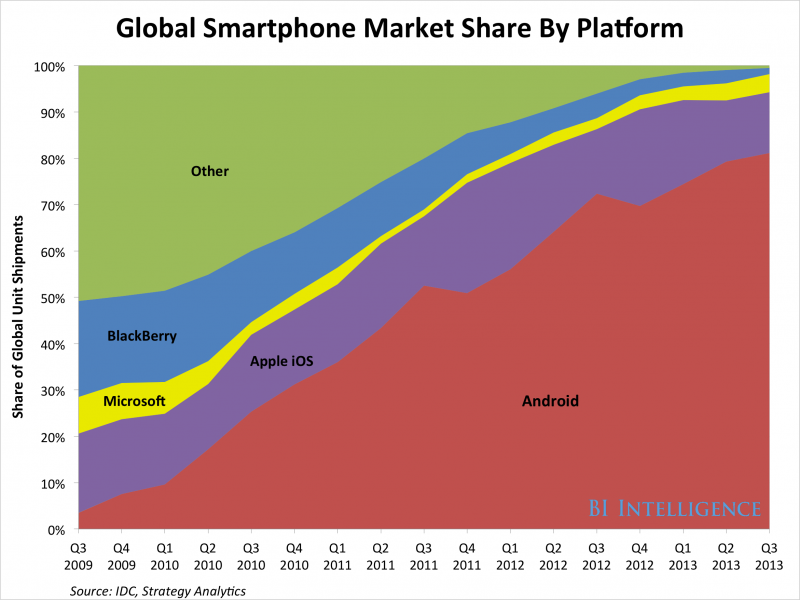 Zillions of  apps
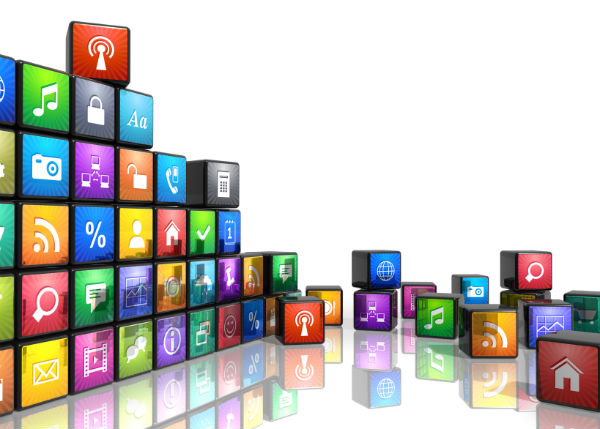 Two attack vectors
Web browser

Installed apps

Both increasing in prevalence and sophistication
source: https://www.mylookout.com/mobile-threat-report
Mobile malware attacks
Unique to phones:
Premium SMS messages
Identify location
Record phone calls
Log SMS
Similar to desktop/PCs:
Connects to botmasters
Steal data
Phishing
Malvertising
Kaspersky: Aug 2013 – Mar 2014
3,408,112 malware detections 1,023,202 users. 
69,000 attacks in Aug 2013 ->  644,000 in Mar 2014 
35,000 users ->  242,000 users
59.06% related to stealing users’ money 
Russia, India, Kazakhstan, Vietnam, Ukraine and Germany have largest numbers of reported attacks
Trojans sending SMS were 57.08% of all detections
Typical scenario
Cybercriminals create an affiliate website and invite Internet users to become their accomplices
A unique modification of the malware and a landing page for download is created for each accomplice
Participants of the affiliate program trick Android users into installing malicious application 
Infected device sends SMS messages to premium numbers, making money for the cybercriminals 
Part of money is paid to the affiliate partners
http://media.kaspersky.com/pdf/Kaspersky-Lab-KSN-Report-mobile-cyberthreats-web.pdf
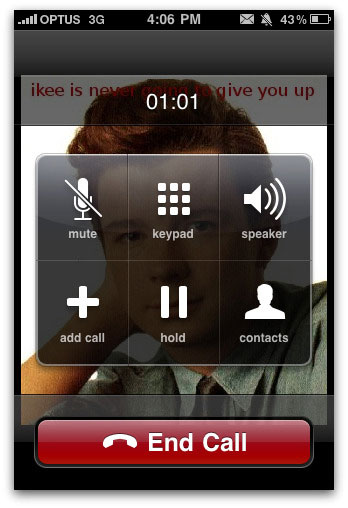 Mobile malware examples
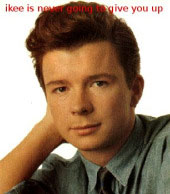 DroidDream (Android)
Over 58 apps uploaded to Google app market
Conducts data theft; send credentials to attackers
Ikee (iOS)
Worm capabilities (targeted default ssh pwd)
Worked only on jailbroken phones with ssh installed 

Zitmo (Symbian,BlackBerry,Windows,Android)
Propagates via SMS; claims to install a “security certificate”
Captures info from SMS; aimed at defeating 2-factor auth
Works with Zeus botnet; timed with user PC infection
Comparison between platforms
Operating system (recall security features from lecture 5)
Unix
Windows
Approval process for applications
Market: Vendor controlled/Open
App signing: Vendor-issued/self-signed
User approval of permission
Programming language for applications
Managed execution: Java, .Net
Native execution: Objective C
Outline
Introduction: platforms and attacks
Apple iOS security model
Android security model
Windows 7 Mobile security model
Apple iOS
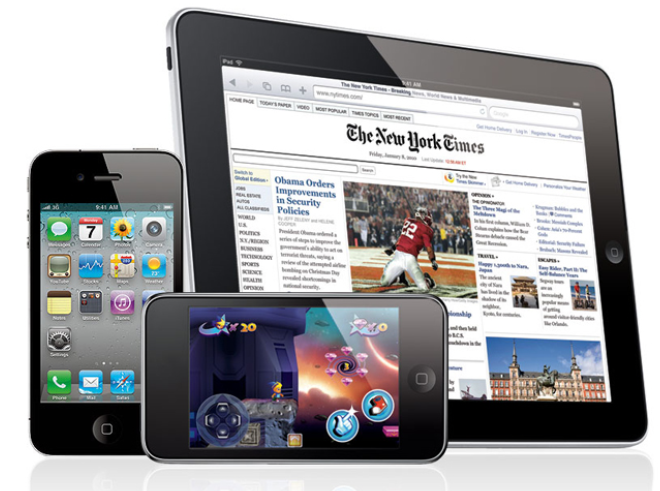 From: iOS App Programming Guide
iOS Application Development
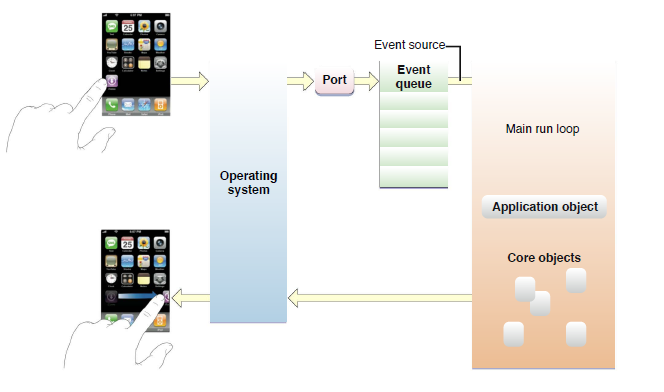 Apps developed in Objective-C using Apple SDK
Event-handling model based on touch events
Foundation and UIKit frameworks provide the key services used by all iOS applications
iOS Platform
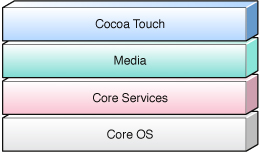 Cocoa Touch: Foundation framework, OO support for collections, file management, network operations; UIKit
Media layer:  supports 2D and 3D drawing, audio, video
Core OS and Core Services: APIs for files, network, … includes SQLite, POSIX threads, UNIX sockets
Kernel: based on Mach kernel like Mac OS X
 
     Implemented in C and Objective-C
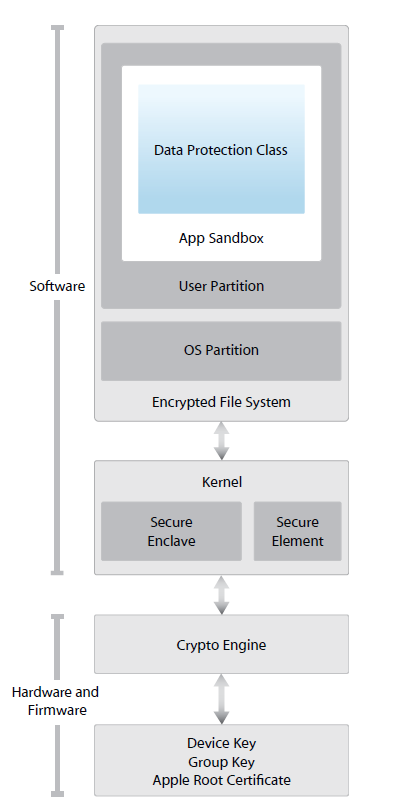 Apple iOS Security
Device security
Prevent unauthorized use of device
Data security
Protect data at rest; device may be lost or stolen
Network security
Networking protocols and encryption of data in transmission 
App security
Secure platform foundation
https://www.apple.com/business/docs/iOS_Security_Guide.pdf
App Security
Runtime protection
System resources, kernel shielded from user apps
App “sandbox” prevents access to other app’s data 
Inter-app communication only through iOS APIs 
Code generation prevented
Mandatory code signing
All apps must be signed using Apple-issued certificate
Application data protection
Apps can leverage built-in hardware encryption
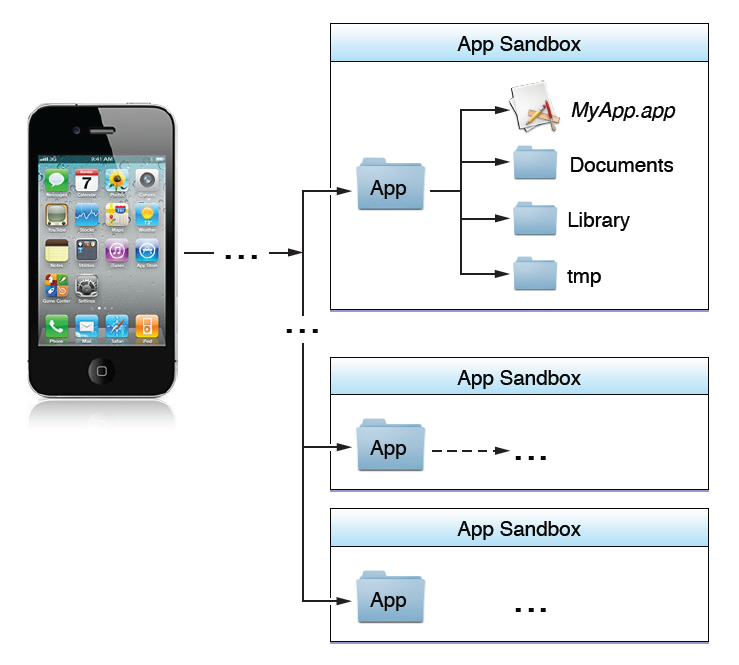 iOS Sandbox
Limit app’s access to files, preferences, network, other resources
Each app has own sandbox directory
Limits consequences of attacks
Same privileges for each app
File encryption
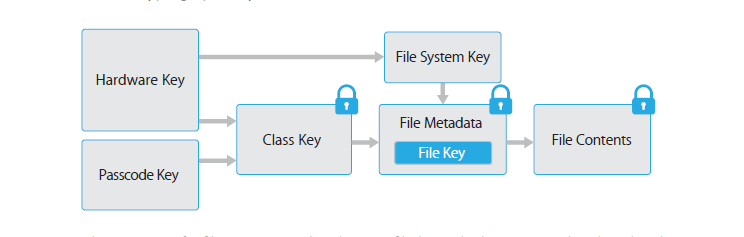 The content of a file is encrypted with a per-file key, which is wrapped with a class key and stored in a file’s metadata, which is in turn encrypted with the file system key. 
When a file is opened, its metadata is decrypted with the file system key, revealing the wrapped per-file key and a notation on which class protects it 
The per-file key is unwrapped with the class key, then supplied to the hardware AES engine, decrypting the file as it is read from flash memory
The metadata of all files is encrypted with a random key. Since it’s stored on the device, used only for quick erased on demand.
“Masque Attack”
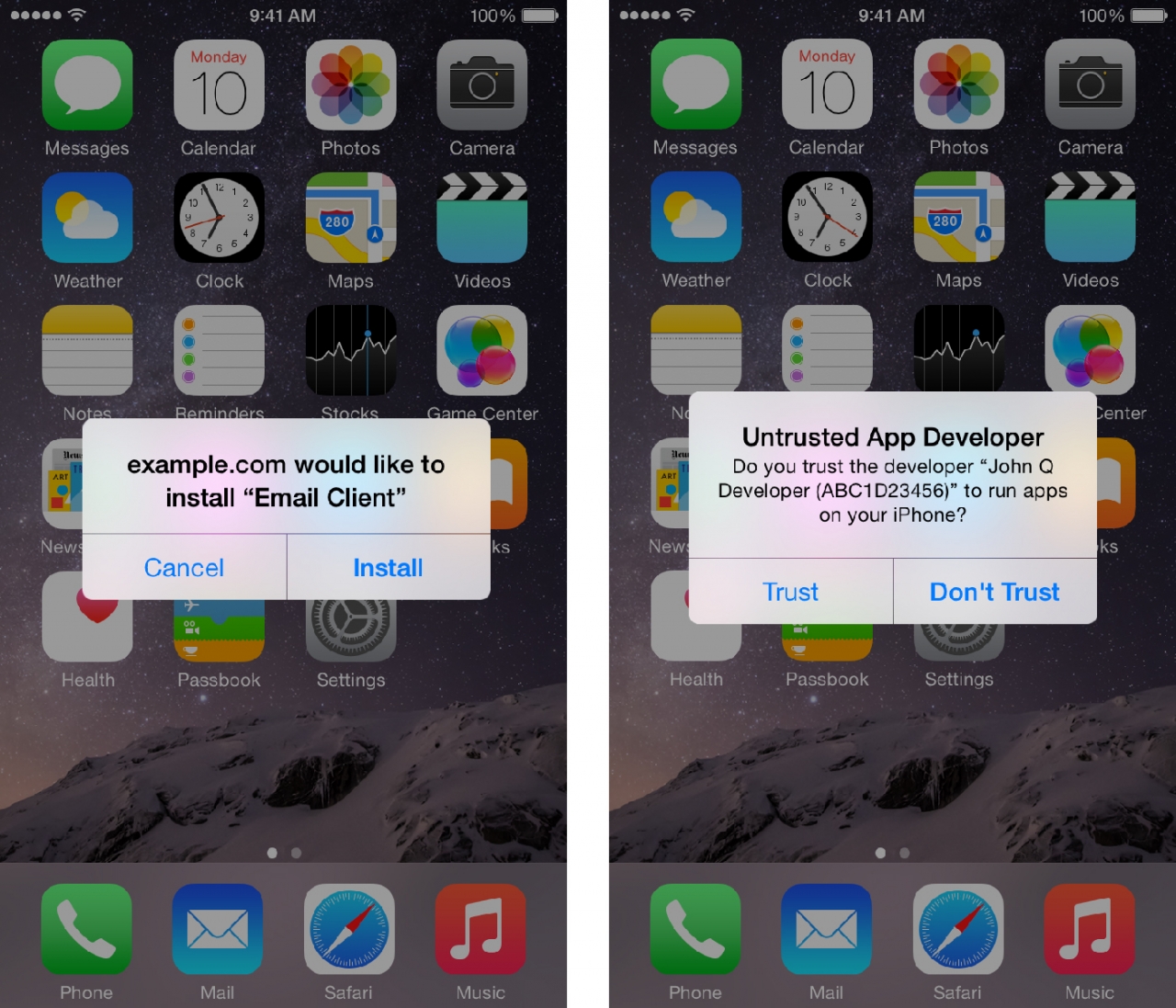 iOS app installed using enterprise/ad-hoc provisioning could replace genuine app installed through the App Store, if both apps have same bundle identifier
This vulnerability existed because iOS didn't enforce matching certificates for apps with the same bundle identifier
Comparison
Outline
Introduction: platforms and attacks
Apple iOS security model
Android security model
Windows 7, 8 Mobile security model
Android
Platform outline:
Linux kernel, browser, SQL-lite database
Software for secure network communication
Open SSL, Bouncy Castle crypto API and Java library 
C language infrastructure
Java platform for running applications
Also: video stuff, Bluetooth, vibrate phone, etc.
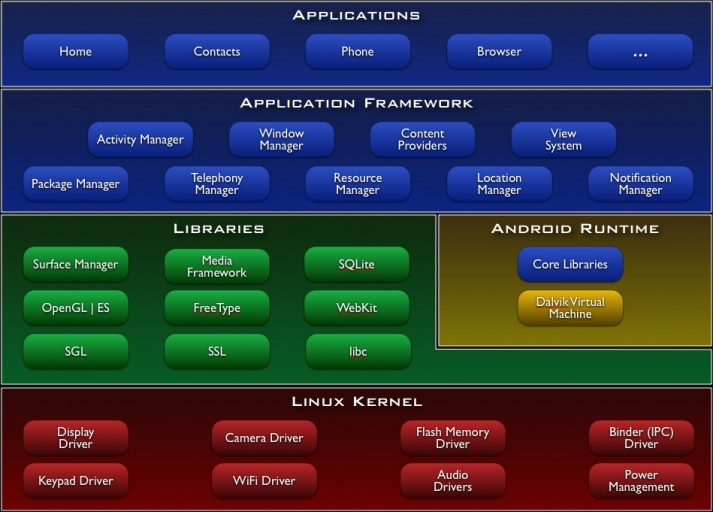 Android market
Self-signed apps
App permissions granted on user installation
Open market
Bad applications may show up on market
Shifts focus from remote exploit to privilege escalation
Security Features
Isolation
Multi-user Linux operating system 
Each application normally runs as a different user
Communication between applications
May share same Linux user ID
Access files from each other
May share same Linux process and Dalvik VM
Communicate through application framework
“Intents,” based on Binder, discussed in a few slides
Battery life
Developers must conserve power
Applications store state so they can be stopped (to save power) and restarted – helps with DoS
Application development process
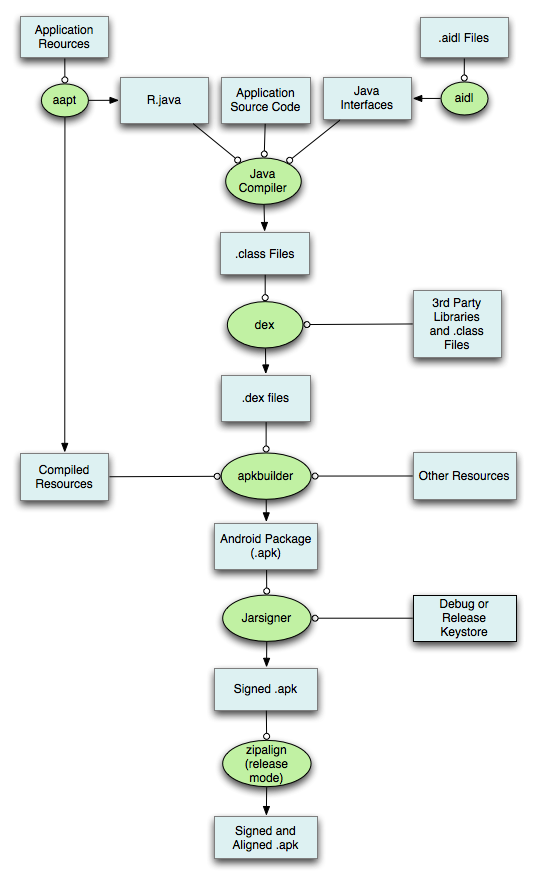 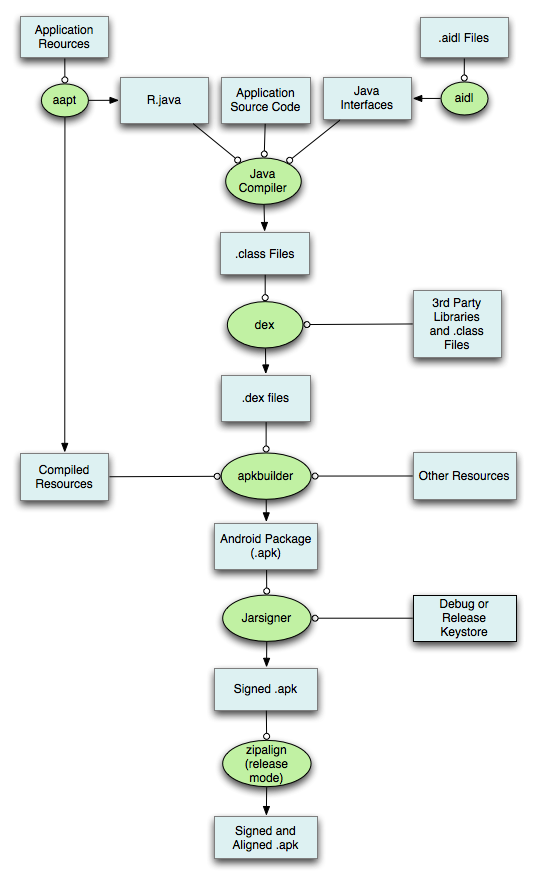 Application development concepts
Activity – one-user task
Example: scroll through your inbox
Email client comprises many activities
Service – Java daemon that runs in background
Example: application that streams an mp3 in background
Intents – asynchronous messaging system
Fire an intent to switch from one activity to another
Example: email app has inbox, compose activity, viewer activity
User click on inbox entry fires an intent to the viewer activity, which then allows user to view that email
Content provider
Store and share data using a relational database interface
Broadcast receiver
 “mailboxes” for messages from other applications
Exploit prevention
100 libraries + 500 million lines new code
Open source -> public review, no obscurity
Goals
Prevent remote attacks, privilege escalation
Secure drivers, media codecs, new and custom features
Overflow prevention
ProPolice stack protection
First on the ARM architecture
Some heap overflow protections
Chunk consolidation in DL malloc (from OpenBSD)
ASLR 
Avoided in initial release
Many pre-linked images for performance 
Later developed and contributed by Bojinov, Boneh
Application sandbox
Application sandbox
Each application runs with its UID in its own Dalvik virtual machine
Provides CPU protection, memory protection
Authenticated communication protection using Unix domain sockets
Only ping, zygote (spawn another process) run as root
Applications announces permission requirement
Create a whitelist model – user grants access
But don’t want to ask user often – all questions asked as install time
Inter-component communication reference monitor checks permissions
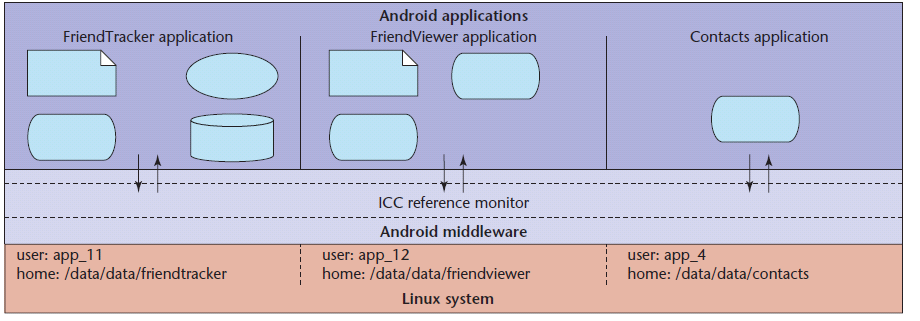 Layers of security
Each application executes as its own user identity
Android middleware has reference monitor that mediates the establishment of inter-component communication (ICC)
Source: Penn State group Android security paper
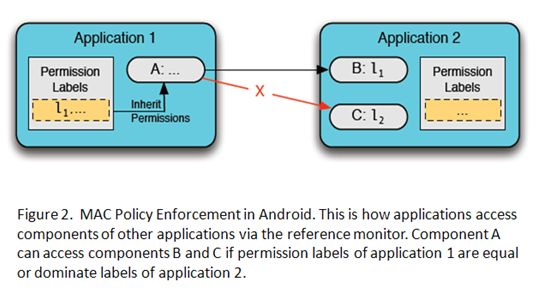 Source: Penn State group, Android security tutorial
dlmalloc (Doug Lea)
Stores meta data in band 
Heap consolidation attack
Heap overflow can overwrite pointers to previous and next unconsolidated chunks
Overwriting these pointers allows remote code execution
Change to improve security
Check integrity of forward and backward pointers
Simply check that back-forward-back = back,  f-b-f=f
Increases the difficulty of heap overflow
Java Sandbox
Four complementary mechanisms
Class loader
Separate namespaces for separate class loaders
Associates protection domain with each class
Verifier and JVM run-time tests
NO unchecked casts or other type errors, NO array overflow
Preserves private, protected visibility levels
Security Manager
Called by library functions to decide if request is allowed
Uses protection domain associated with code, user policy
Comparison: iOS vs Android
App approval process
Android apps from open app store
iOS vendor-controlled store of vetted apps
Application permissions
Android permission based on install-time manifest
All iOS apps have same set of “sandbox” privileges
App programming language
Android apps written in Java; no buffer overflow…
iOS apps written in Objective-C
Comparison
Outline
Introduction: platforms and attacks
Apple iOS security model
Android security model
Windows Phone 7, 8 security model
Windows Phone 7, 8 security
Secure boot 
All binaries are signed
Device encryption
Security model with isolation, capabilities
Windows Phone OS 7.0 security model
Principles of isolation and least privilege
Each chamber 
Provides a security and isolation boundary 
Is defined and implemented using a policy system
The security policy of a chamber 
Specifies the OS capabilities that processes in that chamber can access
Windows Phone 7 security model
Trusted Computing Base (TCB)
Policy system
Central repository of rules
3-tuple {Principal, Right, Resource
Chamber Model
Chamber boundary is security boundary
Chambers defined using policy rules
4 chamber types, 3 fixed size, one can be expanded with capabilities (LPC) 
Capabilities 
Expressed in application manifest
Disclosed on Marketplace
Defines app’s security boundary on phone
FixedPermissionsChamberTypes
Least Privilege Chamber (LPC)
Elevated Rights
Standard Rights
DynamicPermissions(LPC)
Windows Phone 8 security model
Similar to WP7
Trusted Computing Base (TCB)
WP8 chambers are built on the Windows security infrastructure
Least Privilege Chamber (LPC)
Services and Application all in chambers
WP8 has a richer capabilities list
DynamicPermissions(LPC)
Isolation
Every application runs in own isolated chamber 
All apps have basic permissions, incl a storage file
Cannot access memory or data of other applications, including the keyboard cache.  
No communication channels between applications, except through the cloud 
Non-MS applications distributed via marketplace stopped in background 
When user switches apps, previous app is shut down 
Reason: application cannot use critical resources or communicate with Internet–based services while the user is not using the application
Four chamber types
Three types have fixed permission sets
Fourth chamber type is capabilities-driven
Applications that are designated to run in the fourth chamber type have capability requirements that are honored at installation and at run-time
Overview of four chambers
Trusted Computing Base (TCB) chamber
unrestricted access to most resources 
can modify policy and enforce the security model.
kernel and kernel-mode drivers run in the TCB 
Minimizing the amount of software that runs in the TCB is essential for minimizing the Windows Phone 7, 8 attack surface
Overview of four chambers
Elevated Rights Chamber (ERC) 
Can access all resources except security policy 
Intended for services and user-mode drivers 
Standard Rights Chamber (SRC) 
Default for pre-installed applications that do not provide device-wide services 
Outlook Mobile is an example that runs in the SRC 
Least Privileged Chamber (LPC)
Default chamber for all non-Microsoft applications 
LPCs configured using capabilities (see next slide)
Granting privileges to applications
Goal: Least Privilege
Application gets capabilities needed to perform all its use cases, but no more 
Developers 
Use the capability detection tool to create the capability list
The capability list is included in the application manifest 
Each application discloses its capabilities to the user,
Listed on Windows Phone Marketplace. 
Explicit prompt upon application purchase
Disclosure within the application, when the user is about to use the location capability for the first time.
Windows Phone 7 “Capabilities”
W7 Capability: a resource associated with user privacy, security, cost, or business concerns 
Examples: geographical location information, camera, microphone, networking, and sensors.
Managed code
Application development model uses of managed code only
.NET Code Access Security
Default Security Policy is part of the .NET Framework
Default permission for code access to protected resources
Permissions can limit access to system resources. 
Use EnvironmentPermission class for environment variables access permission.
The constructor defines the level of permission (read, write,…)
Deny and Revert
The Deny method of the permission class denies access to the associated resource
The  RevertDeny method will cause the effects of any previous Deny to be cancelled
Example: code requires permission
class NativeMethods
{
    // This is a call to unmanaged code. Executing this method 
    // requires the UnmanagedCode security permission. Without 
    // this permission, an attempt to call this method will throw a 
    // SecurityException:
    [DllImport("msvcrt.dll")]
    public static extern int puts(string str);
    [DllImport("msvcrt.dll")]
    internal static extern int _flushall();
}
Example: Code denies permission not needed
[SecurityPermission(SecurityAction.Deny, Flags = 
       SecurityPermissionFlag.UnmanagedCode)]
    private static void MethodToDoSomething()
    {   try
        { 
            Console.WriteLine(“ … ");
            SomeOtherClass.method();
         }
        catch (SecurityException)
        {
            …
        }
    }
calls
calls
.NET Stackwalk
Demand must be satisfied by all callers
Ensures all code in causal chain is authorized
Cannot exploit other code with more privilege
A has P?
Code A
B has P?
Code B
Code C
Demand P
Stackwalk: Assert
The Assert method can be used to limit the scope of the stack walk
Processing overhead decreased
May inadvertently result in weakened security
Comparison between platforms
Operating system
Unix
Windows
Approval process for applications
Market: Vendor controlled/Open
App signing: Vendor-issued/self-signed
User approval of permissions
Programming language for applications
Managed execution: Java, .Net
Native execution: Objective C
Comparison
Conclusion
Introduction: platforms and attacks
Apple iOS security model
Android security model
Windows 7, 8 Mobile security model
Announcement: See web site for second homework, third project